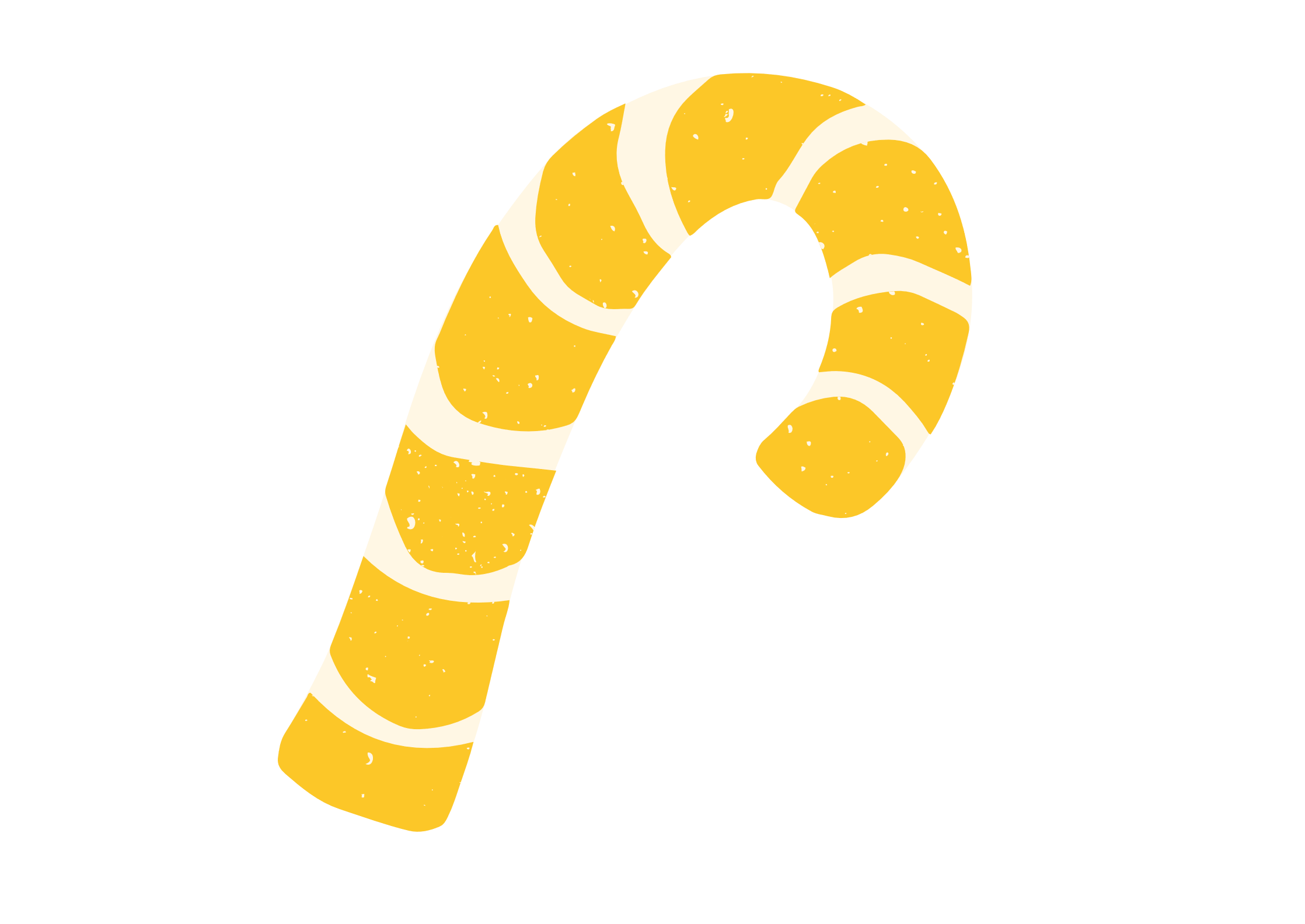 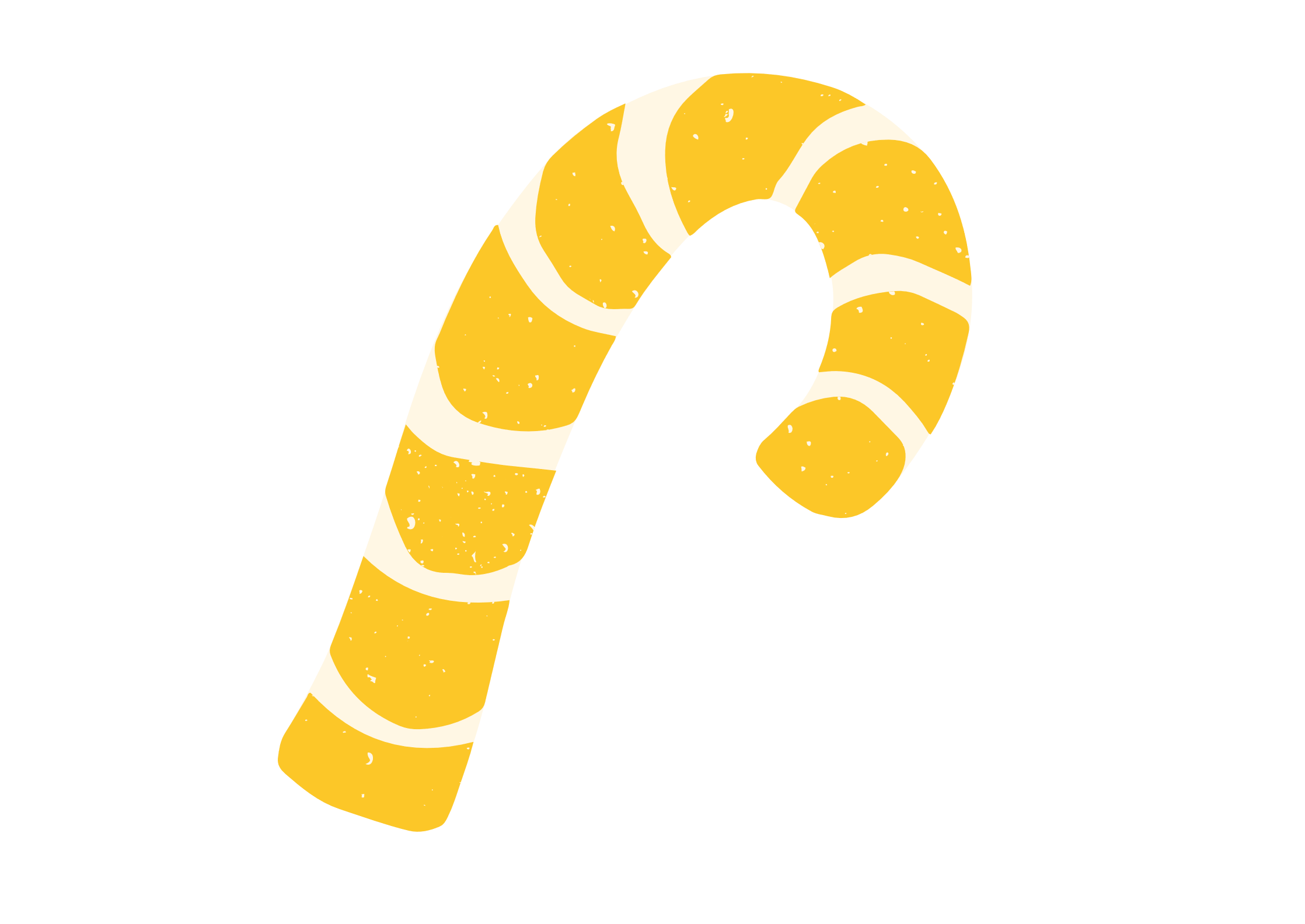 GIFT
CERTIFICATE
MERRY CHRISTMAS!
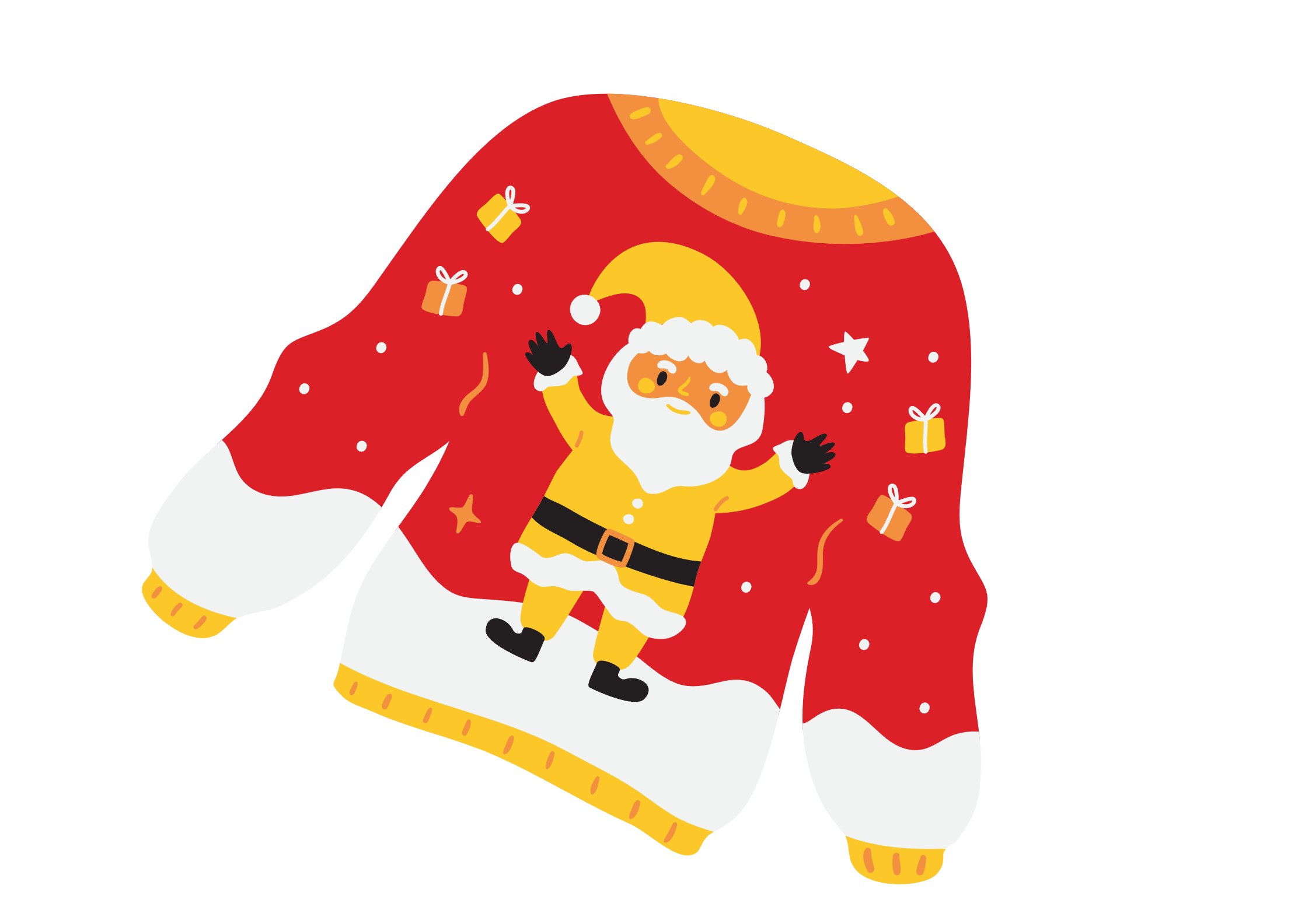 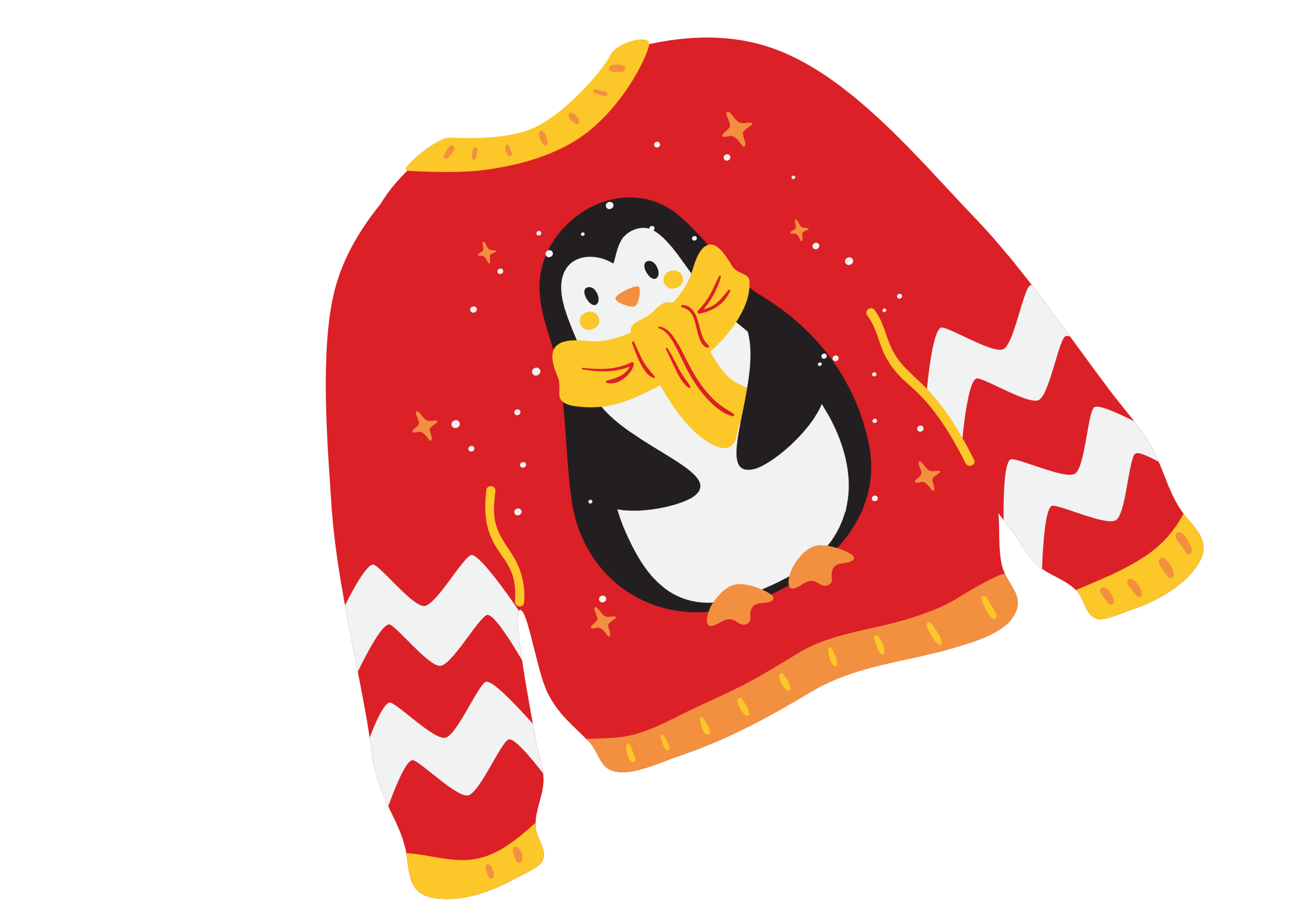 Value
$50
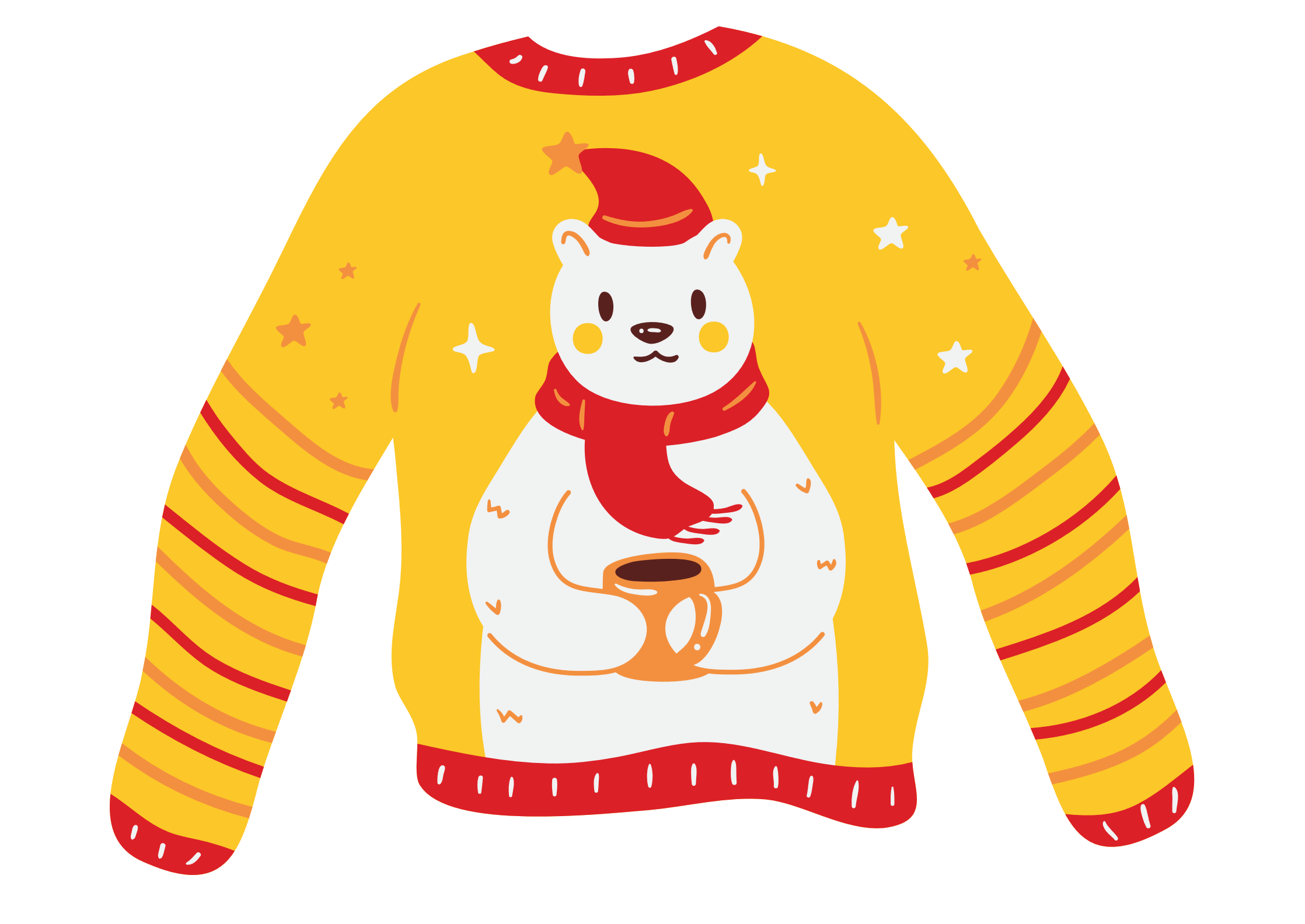 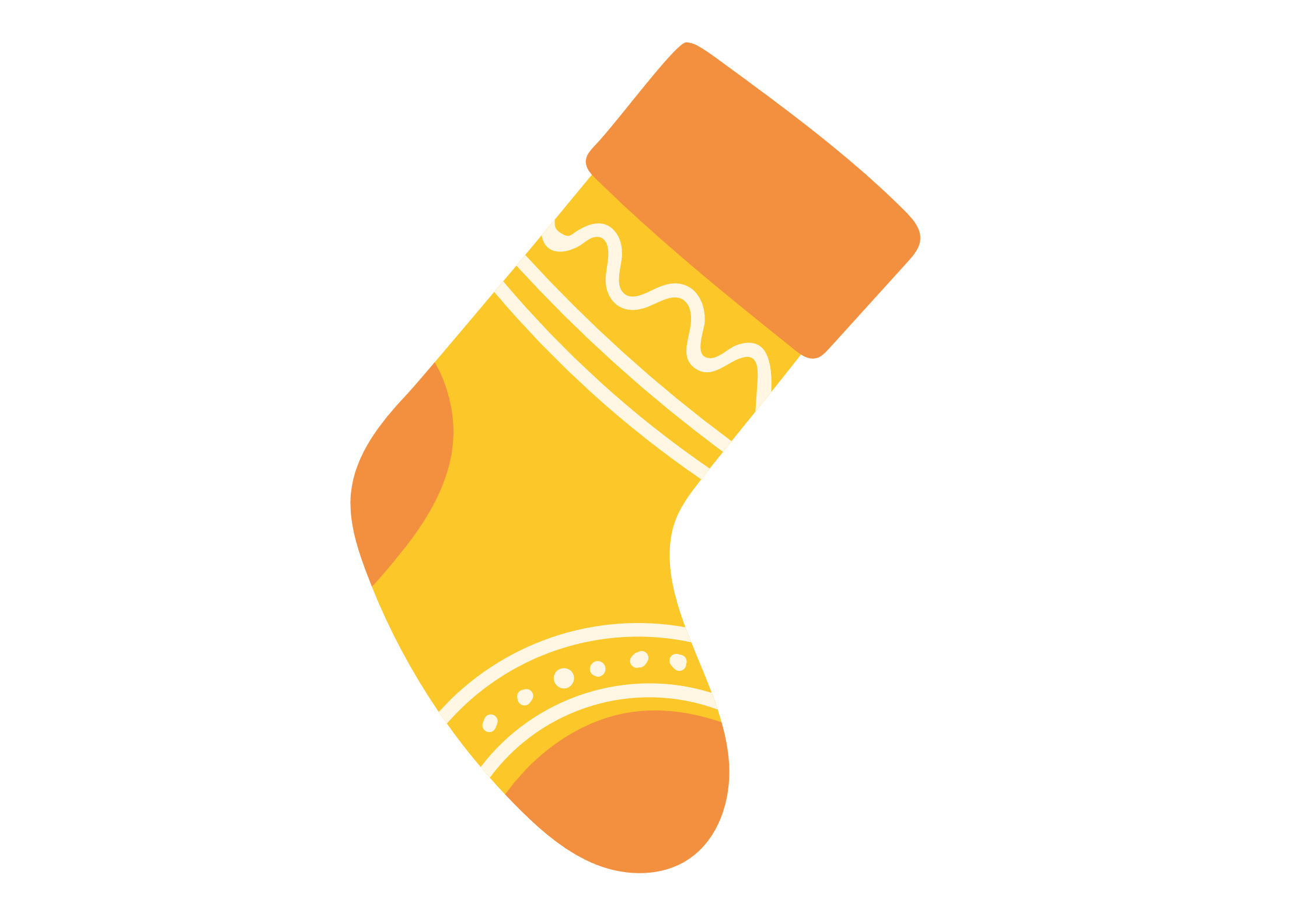 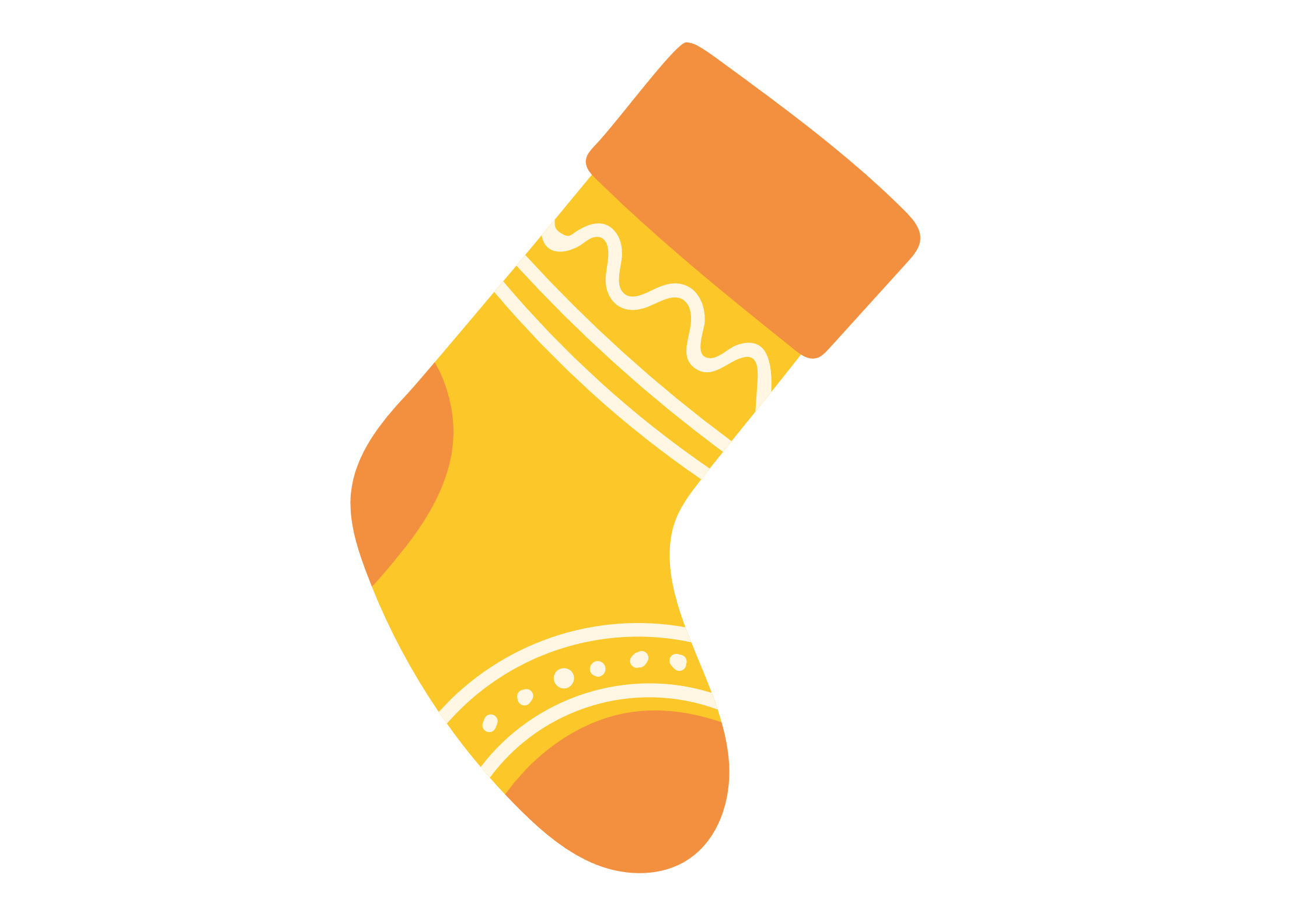 VALID UNTIL 31 DEC 2024
This voucher is not redeemable for cash and cannot be replaced
if it is lost, stolen, or destroyed.